Посещение  Дня открытых дверей по теме: «Преемственность начальной школы и ДОУ»  в МОУ СОШ № 17
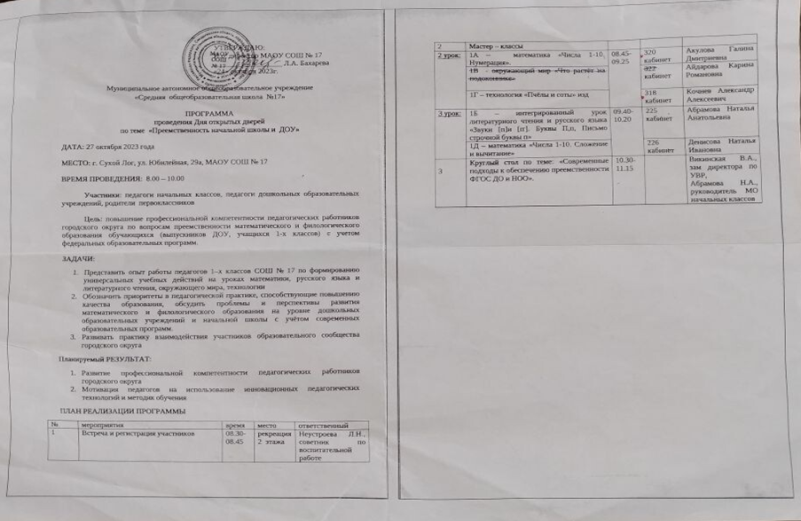 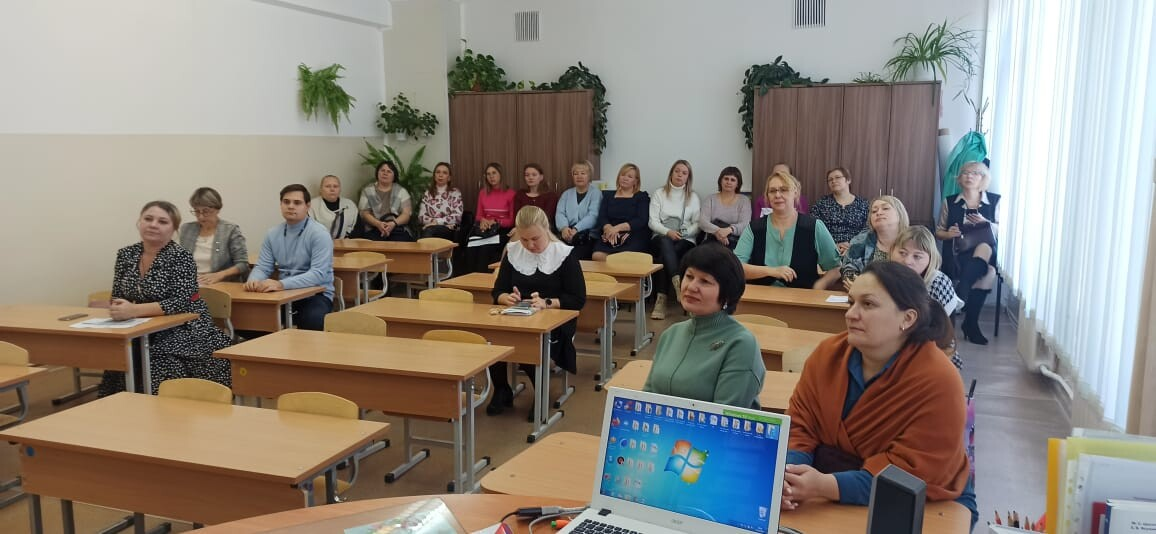 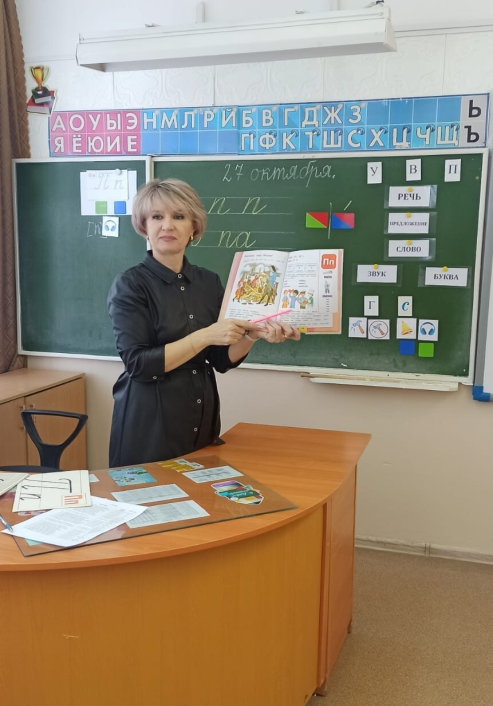 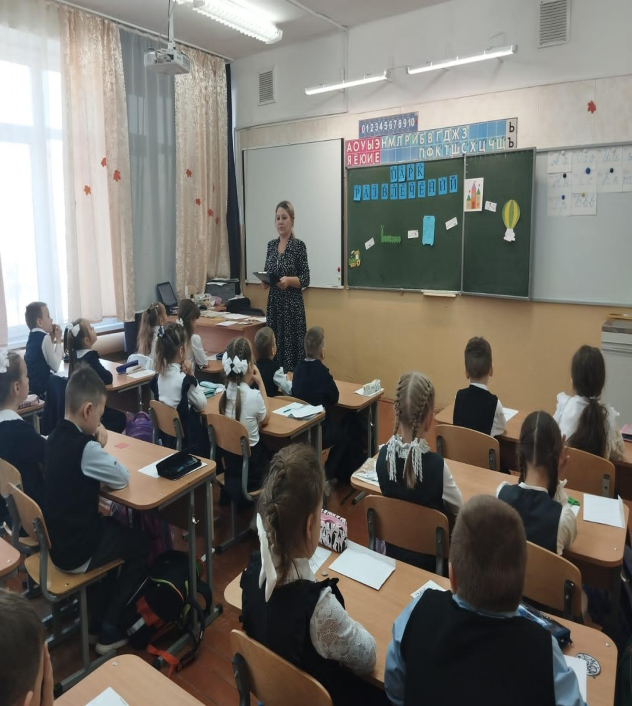 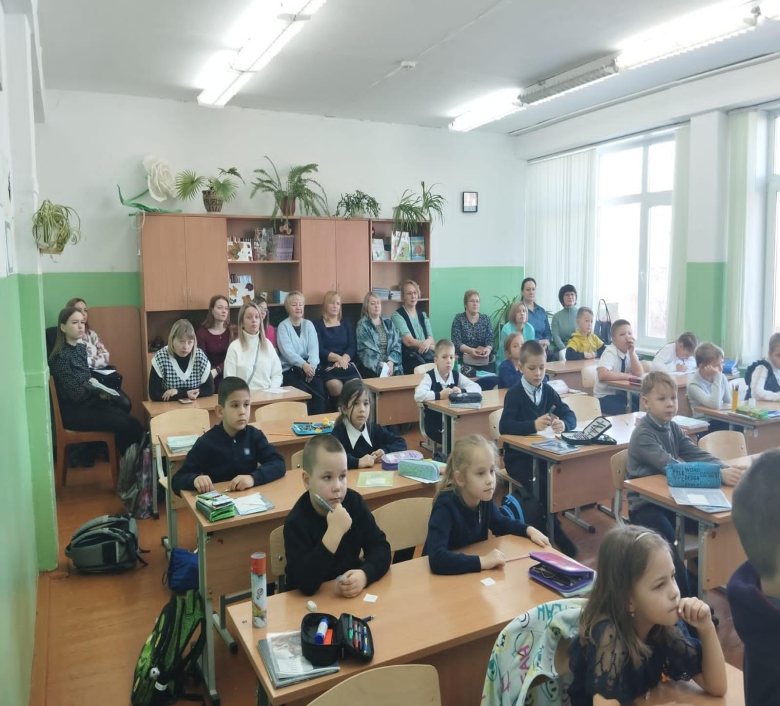